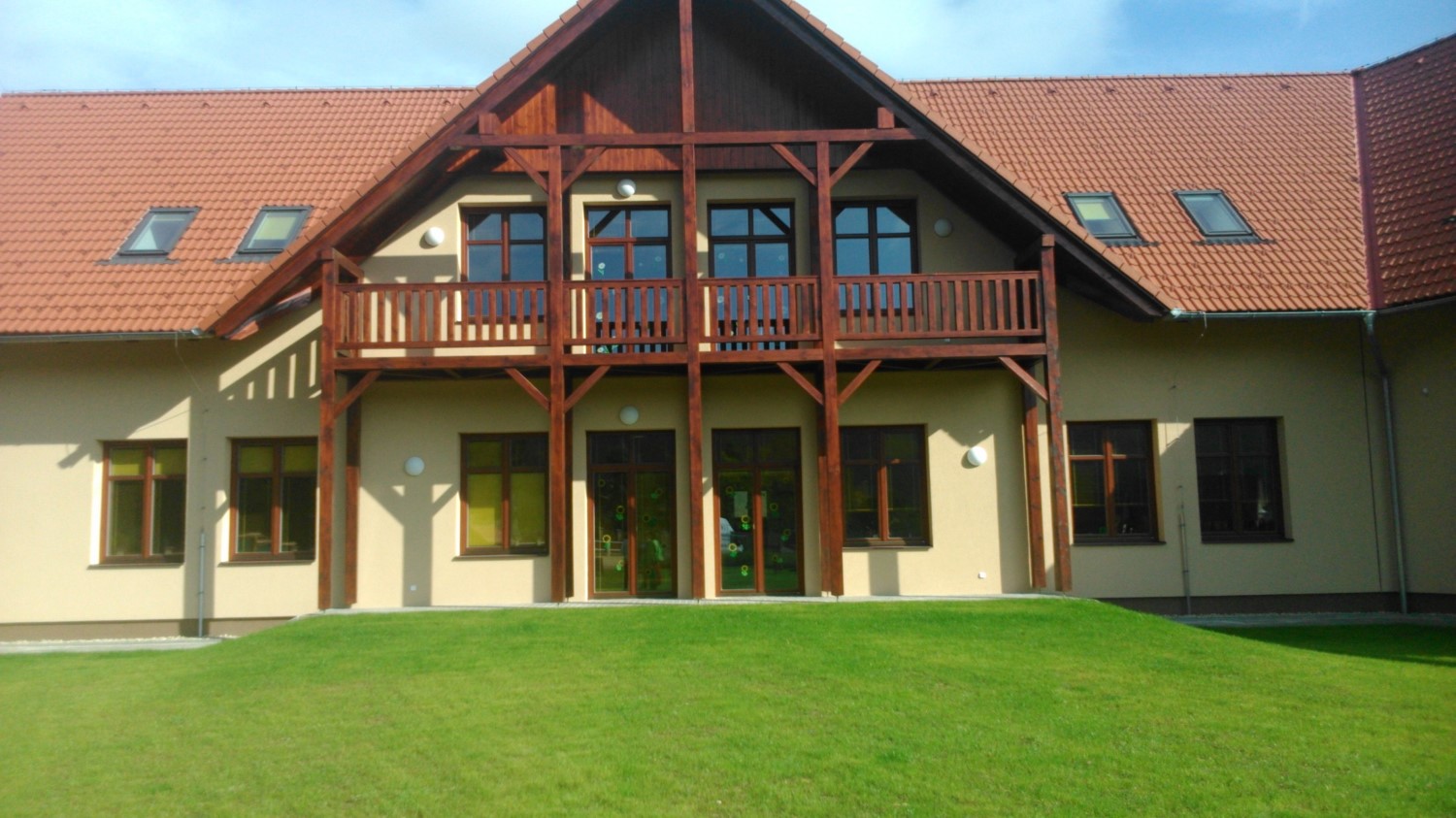 Mateřská škola Květinka Hlásná Třebaň
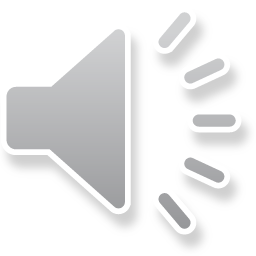 Jak jsme tvořili úkoly
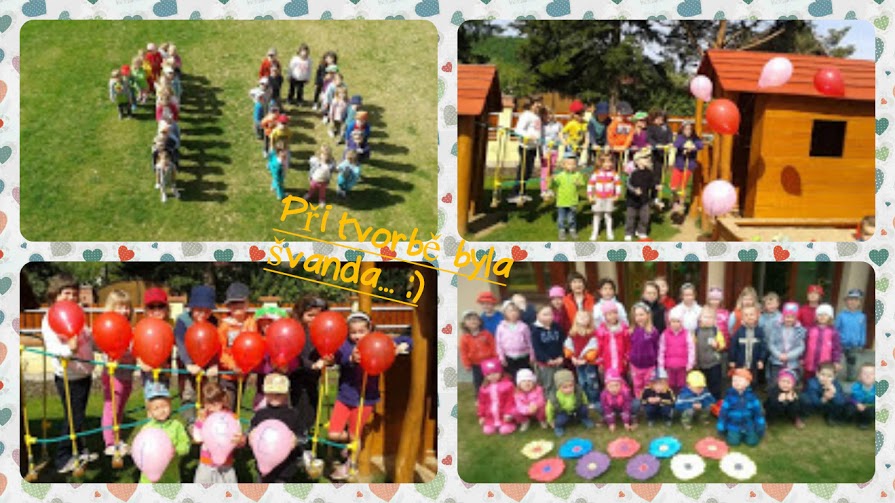 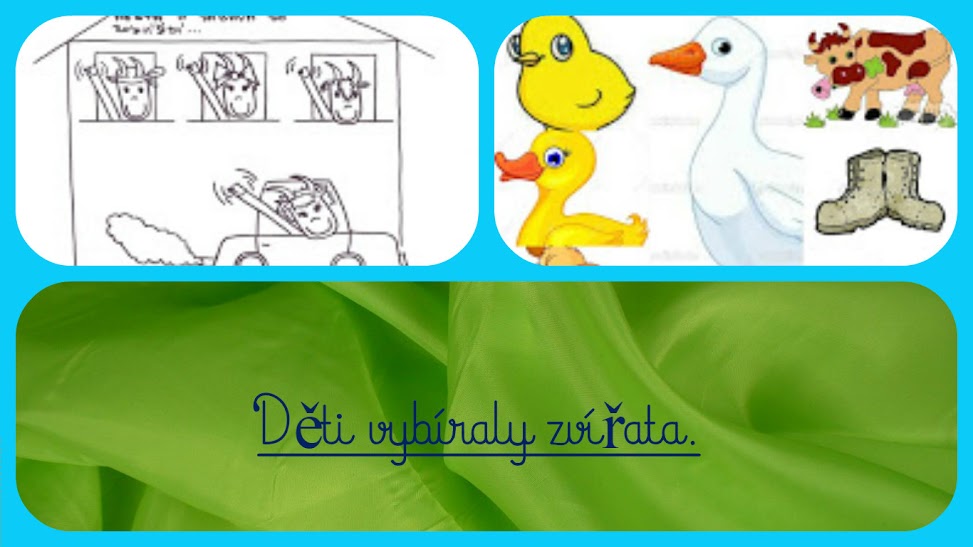 Pohádkou o kůzlatech jsme se inspirovali k vytvoření třetího úkolu
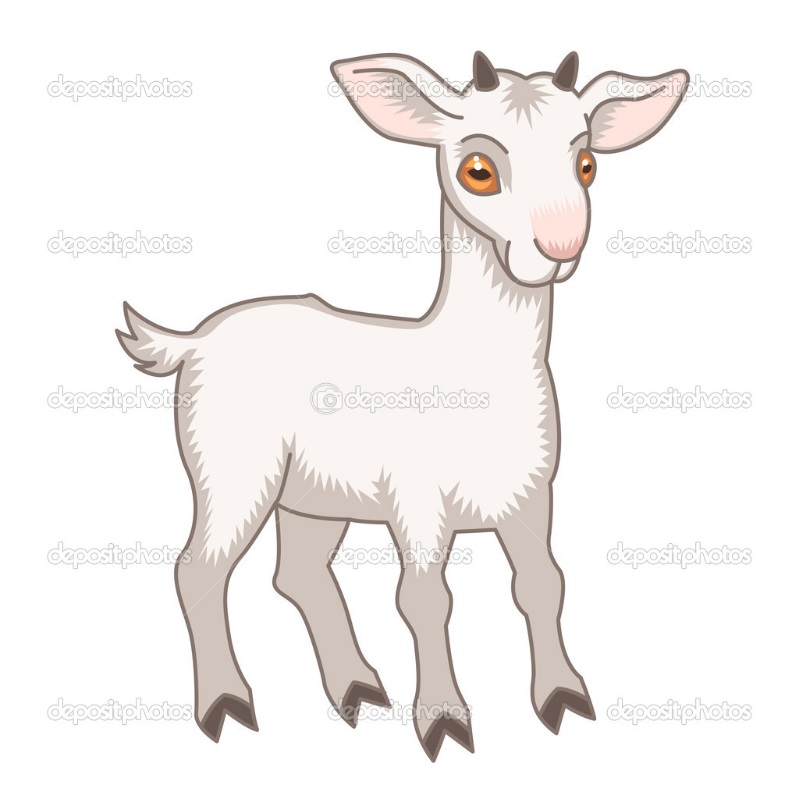 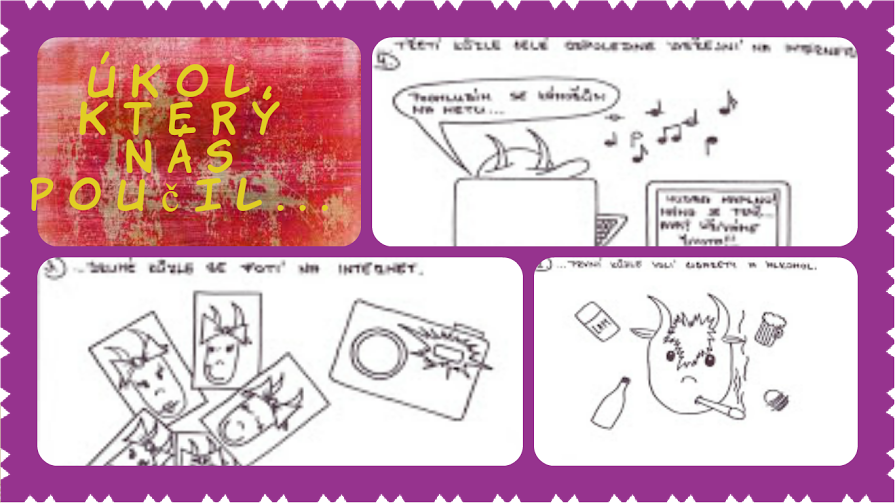 A takto jsme plnili 5.úkol
A na letní dílně jsme se naučili používat mnoho nových aplikací
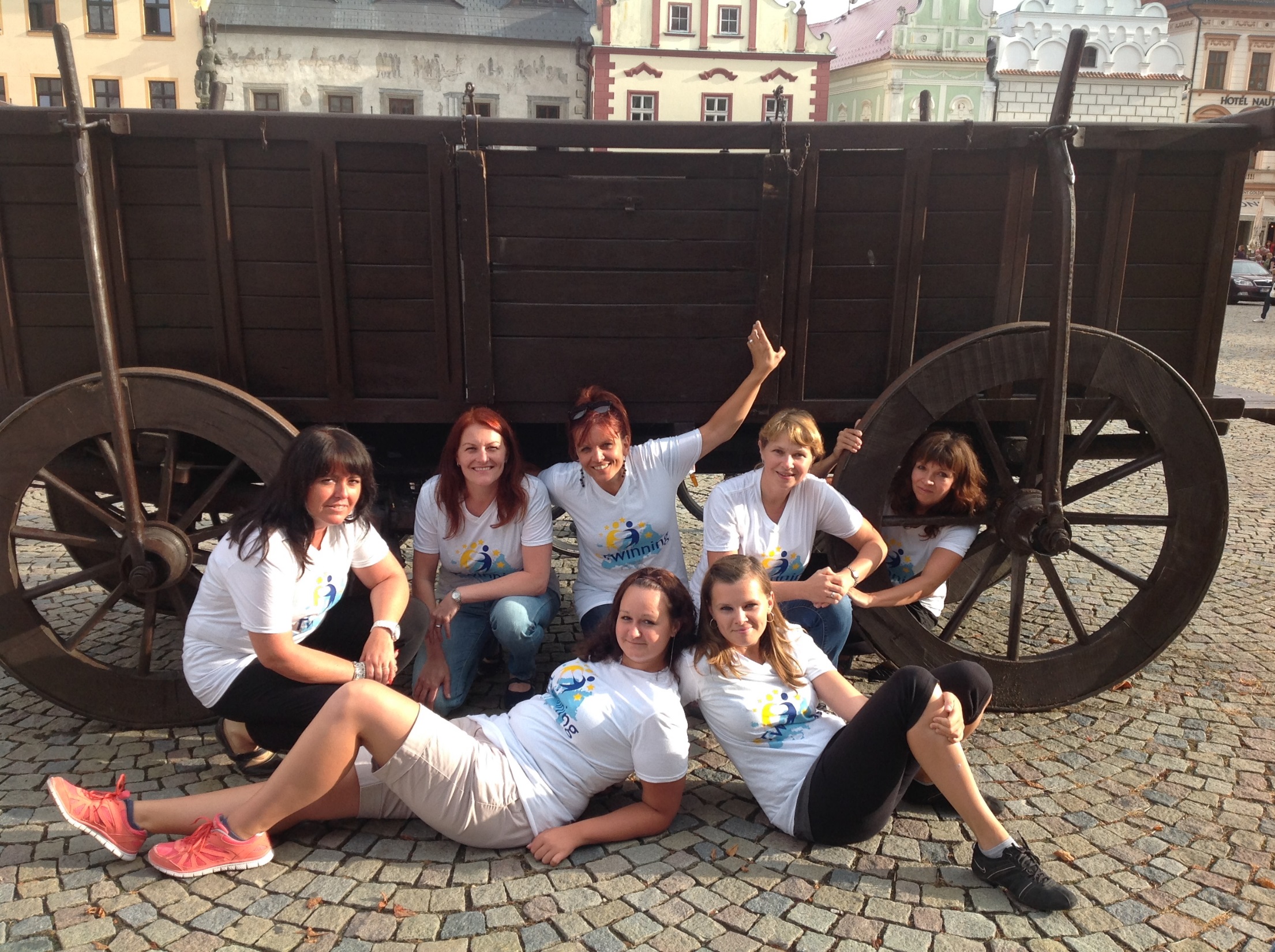 Přejeme eTwinningu mnoho a mnoho dalších projektů 